SITE ARCHITECTURE
SUPERGIRLLS
SUPERGIRLLS
ECOMMERCE PRESENCE exercise
SUPERGIRLLS
ECOMMERCE PRESENCE exercise
SUPERGIRLLS
ECOMMERCE PRESENCE Timeline
SUPERGIRLLS
SITE BLUEPRINT - TEMPLATE
SUPERGIRLLS
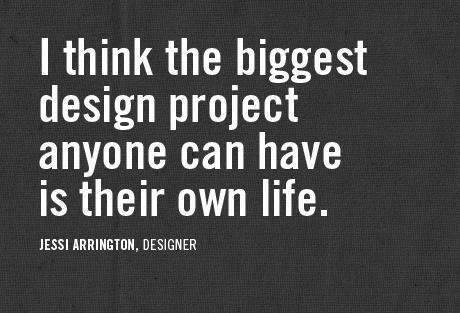 SITE BLUEPRINT – ABOUT US PAGES
SUPERGIRLLS
SYSTEMS ANALYSIS FOR SITE DEV: template
SUPERGIRLLS
SYSTEMS ANALYSIS FOR SITE DEV
SUPERGIRLLS